Unit 8Graph Using Intercepts, Slope-Intercept, and Point-Slope Form
Integrated mathematics 9
Point-Slope Form
Slope-Intercept Form
Graph the Equations using y = mx + b
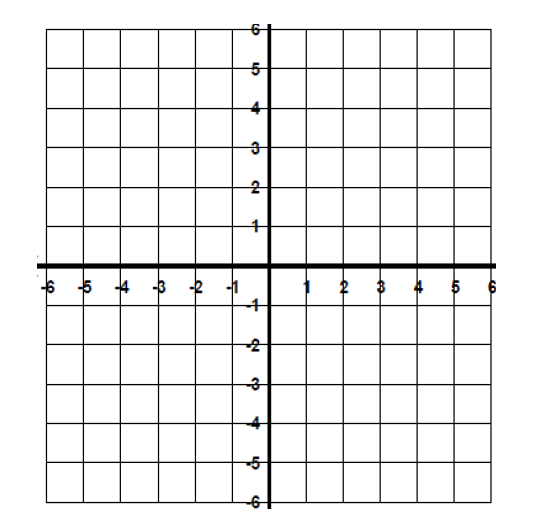 Graph the Equations using y = mx + b
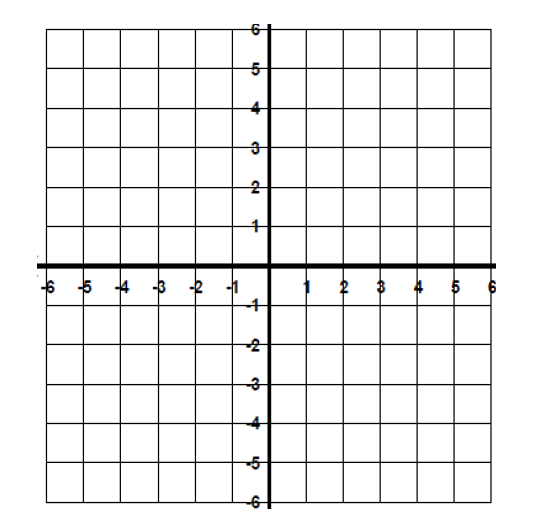 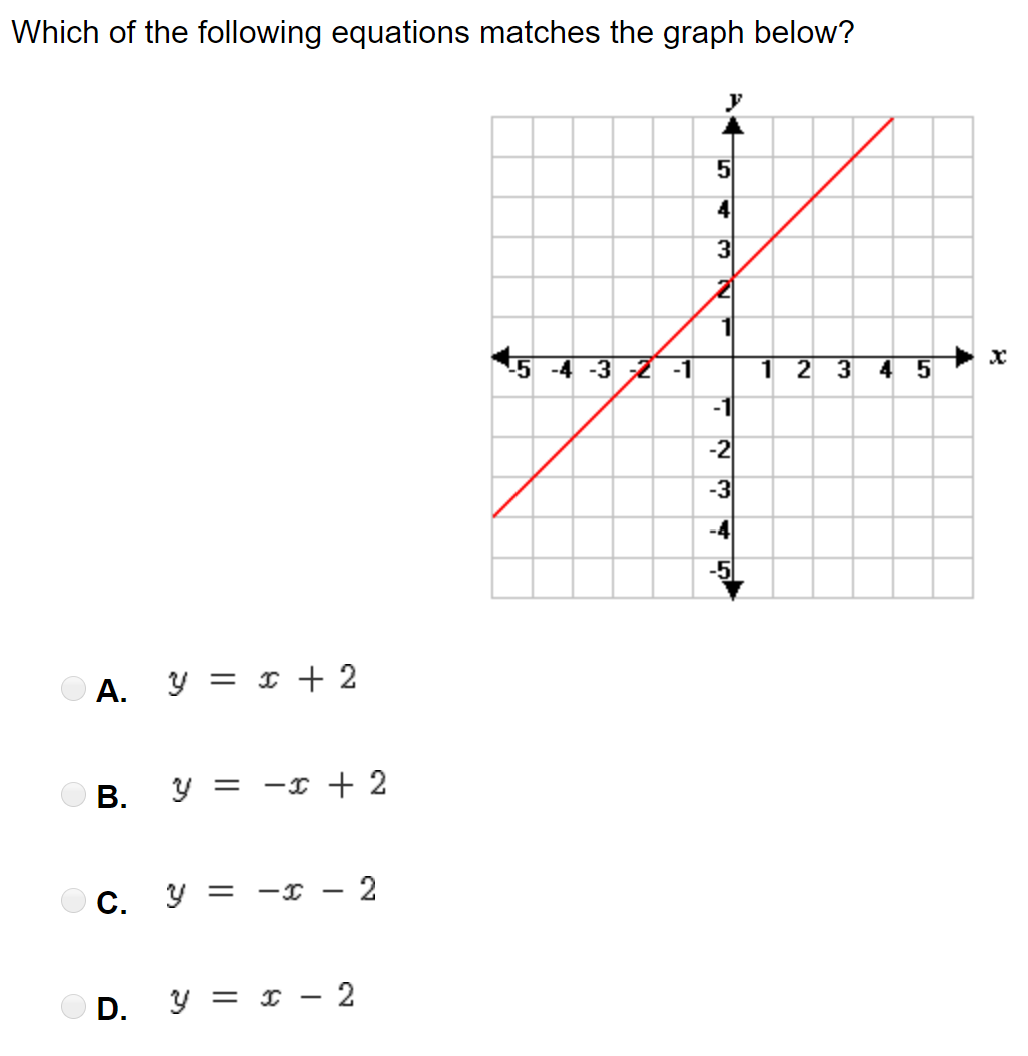 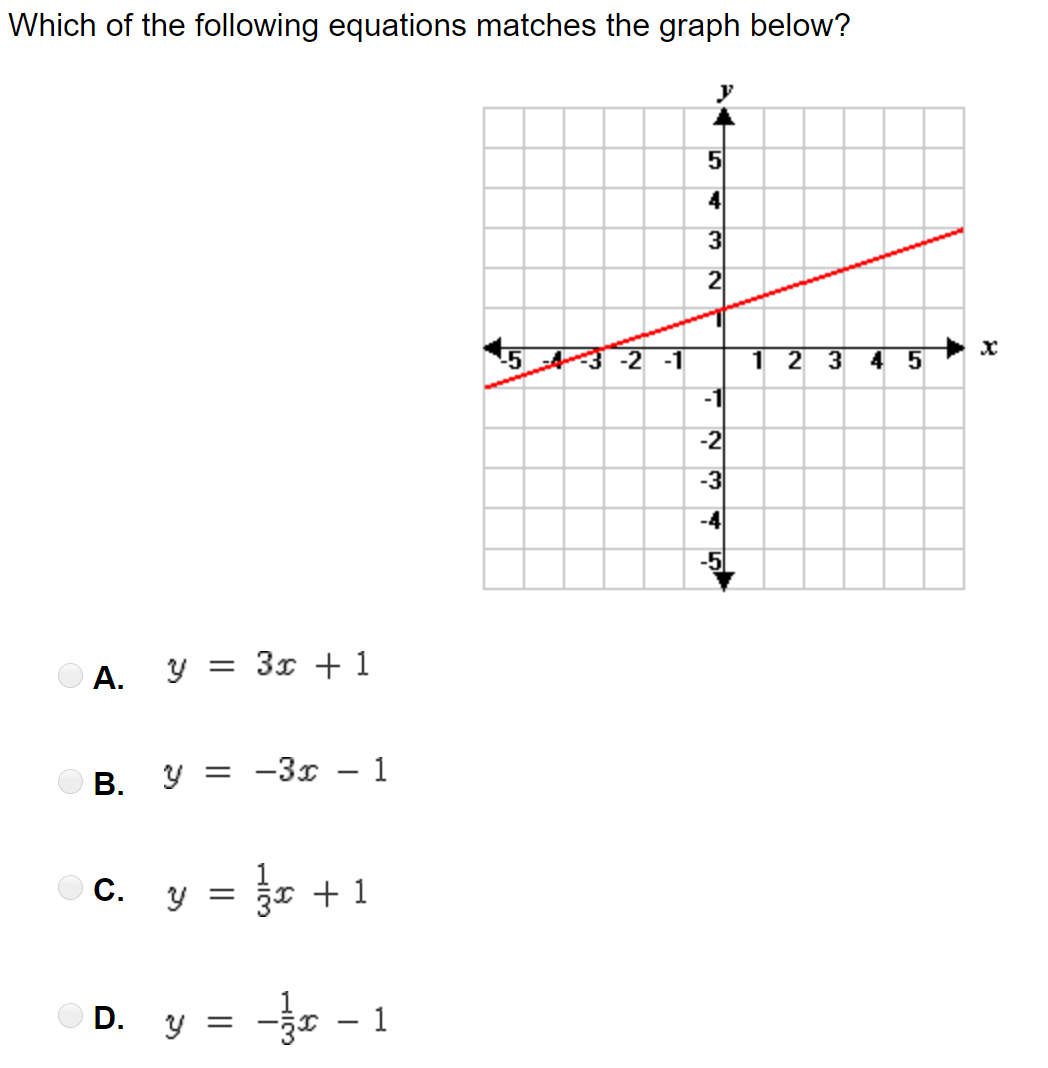 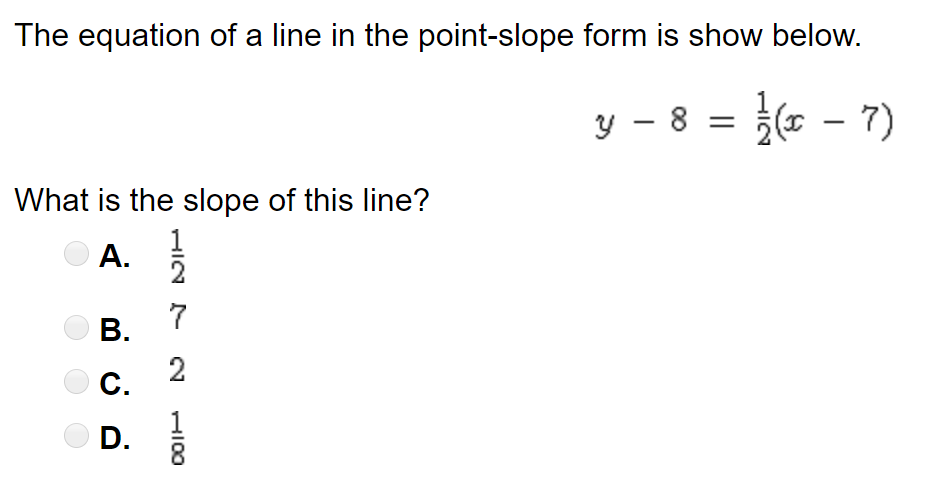 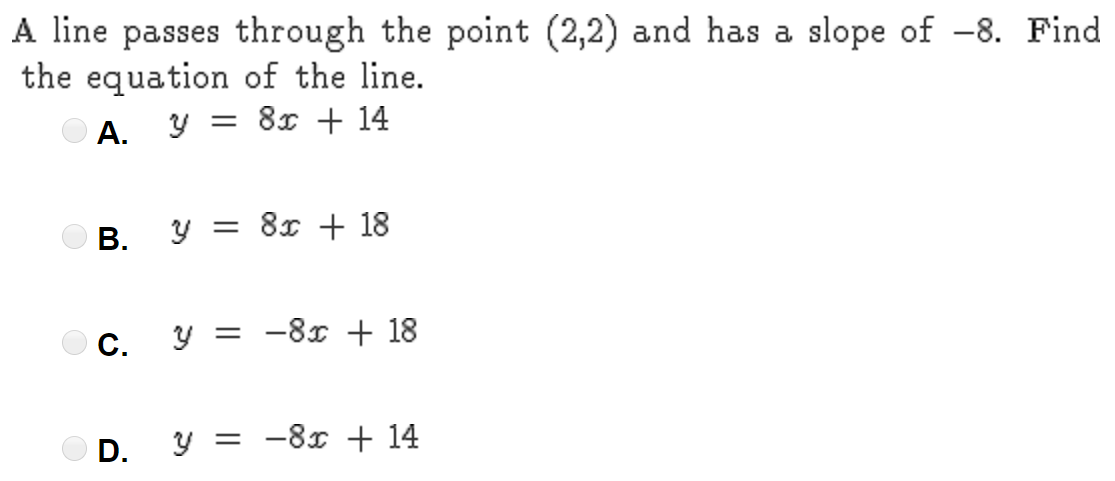 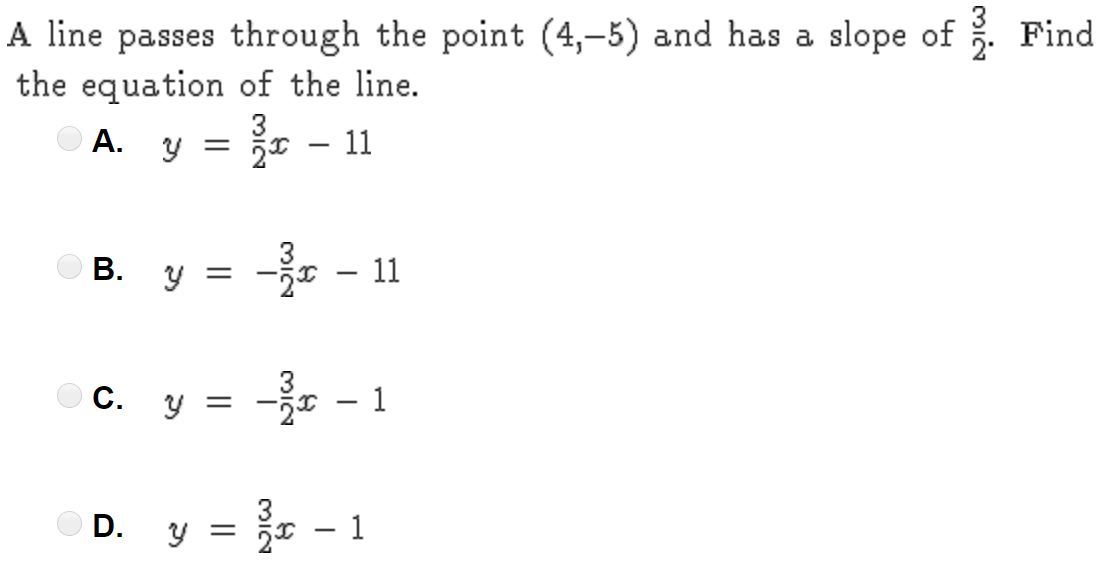 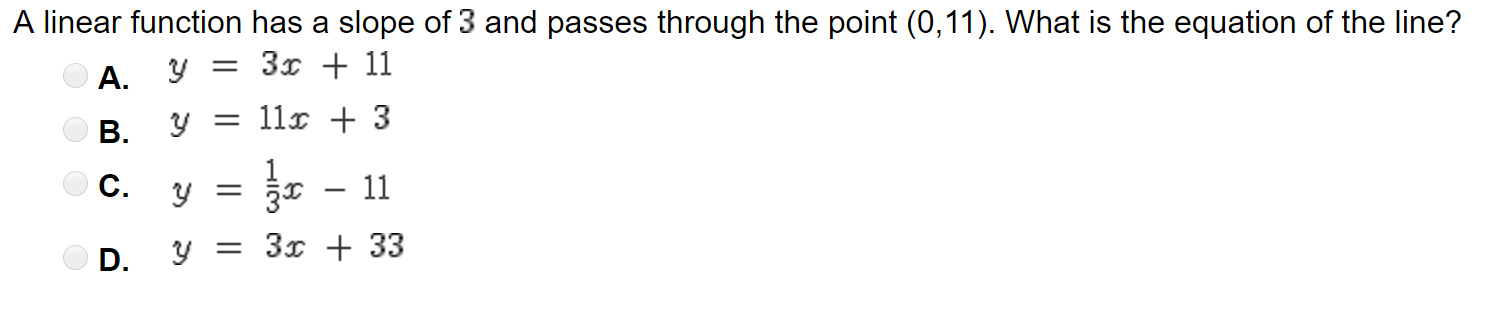 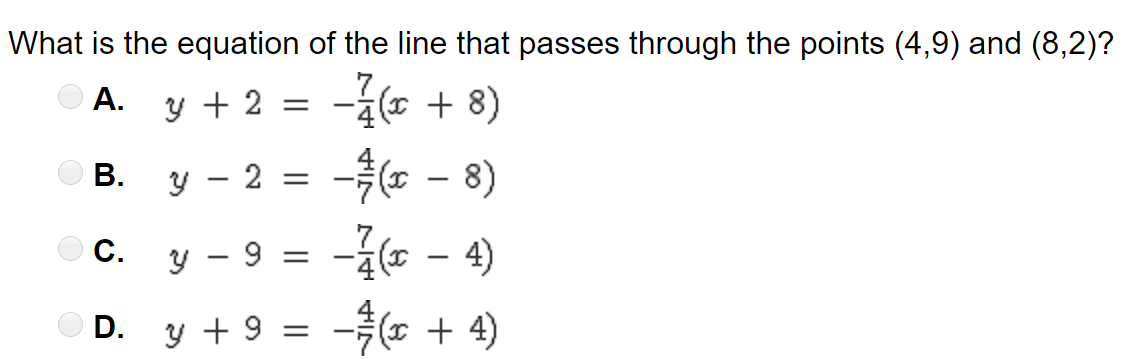 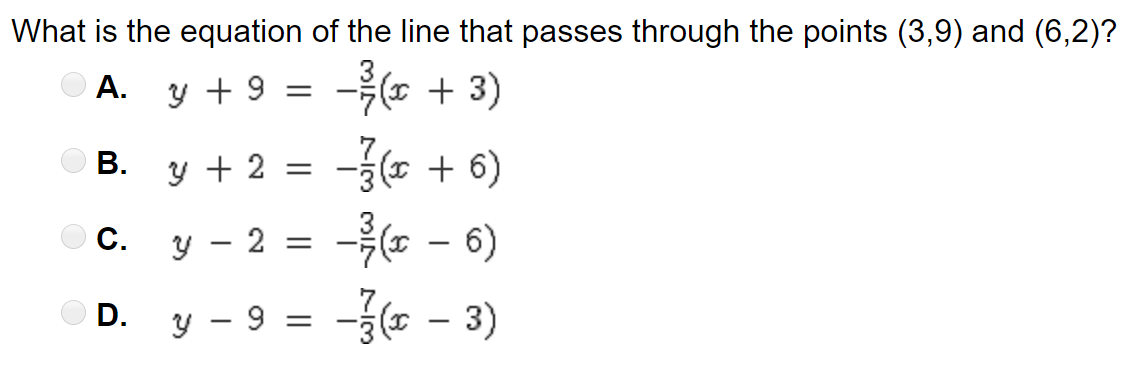 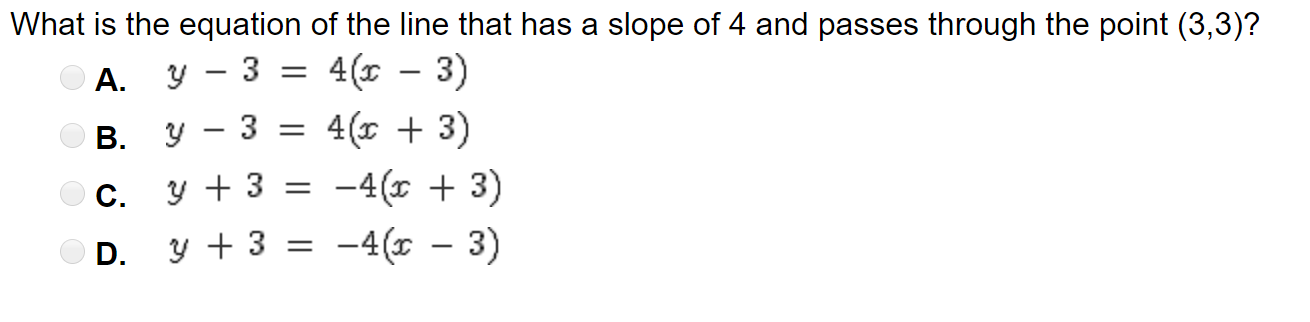 y = # the graph is horizontalx = # the graph is vertical
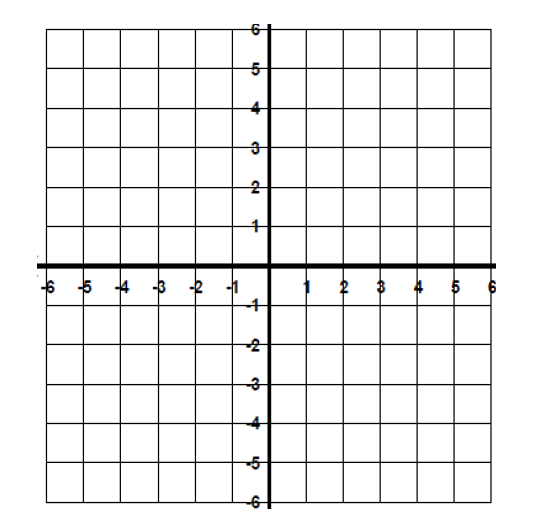 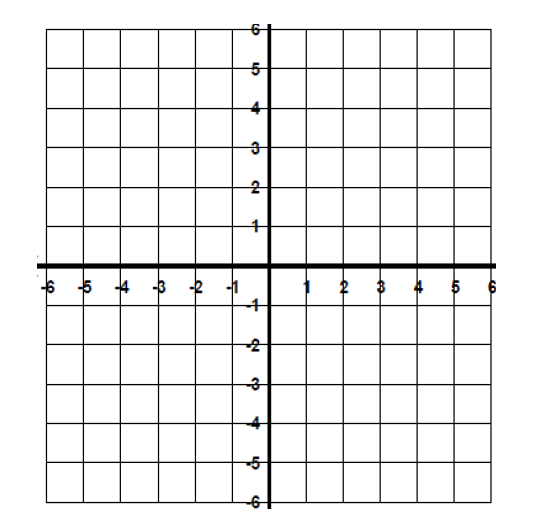